Bonora等的四種知識管理方式
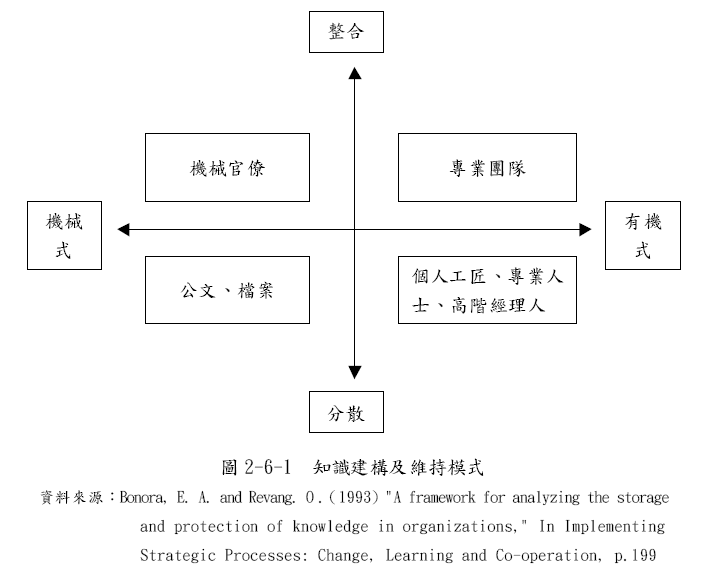 1